Kulturpolitiskt program
Annika Strömberg
Kulturförvaltningen
23 november 2018
[Speaker Notes: Inkomna synpunkter
Tidplan och fortsatt process]
Bakgrund
2004-2005 första kulturpolitiska programmet för Uppsala kommun
Synliggjorde prioriteringar och långsiktig inriktning för kommunens samlade kulturpolitik – gemensam bild
Genomslag på vissa punkter; nätverk, betydelsen av kultur, kulturinstitutioner, arvet efter Linné mm
Omfattande dialog inför programmet men otillräcklig implementering och uppföljning efter beslut
2
Process inför nuvarande förslag
Styrgrupp kulturnämndens arbetsutskott
Programansvarig KTF  och kontaktperson KLK
Serie med öppna seminarier med olika teman
Insamling av synpunkter digitalt; enkäter och ”Tyck till” Uppsala.se
Arbetsgrupp med tjänstepersoner från förvaltningar och bolag samt jämställdhetssamordnare
Avstämning kommunlednings- och kommunkoncernledningsgrupp
Referensgrupper: Äldrevänlig stad, arvsfondsprojekt med FUB/Ge makten vidare
3
[Speaker Notes: Arbetsgrupp: AMF, ÄLF, UBF, SOF, SBF (IFN och kulturmiljöansvarig samt samhällsplanerare)
Skolfastigheter, UKFAB, UKK, Uppsala stadsteater
Konkret resultat från arvsfondsprojekt att bilda en arbetsgrupp för musik/konserter på Grand]
Programmet ska:
Synliggöra kommunens vilja och ambition inom kulturområdet 
Utgöra underlag för beslut och vägval inom kulturområdet i ett långsiktigt perspektiv - Kulturens roll i en växande stad – till 2025
Utgå från Mål och budget (mål 2) och även fungerar som underlag till kommande Mål och budget och nämndernas verksamhetsplaner.
Särskilt uppmärksamma perspektiven tillgänglighet och jämställdhet, barns och ungas rätt till kultur
Underlätta tvärsektoriella perspektiv och samverkan inom kulturområdet (internt och externt)
Utgå från de statliga kulturpolitiska målen och följa strukturen i den regionala kulturplanen
4
[Speaker Notes: Mål och budget: Uppsala ska vara attraktivt att leva, verka och vistas i (mål 2)
Det ställer krav på högprofilerad konst- och kulturverksamhet med internationell lyskraft hos starka institutioner samt en tillgänglig kulturverksamhet i hela kommunen och kulturarv som bevaras och utvecklas.
SFI, seniorrabatter, kulturombud inom kultur i vård och omsorg mm]
Återkommande synpunkter i dialoger
Barn och unga
Lokaler (tillgång och mötesplatser)
Stad och landsbygd
Tillgänglighet (fysisk, ekonomisk, geografisk, tidpunkt)
Äldres förutsättningar
Avgifter och kostnadsfri kultur
Konstmuseet
Kulturarbetarnas villkor
5
- Stolthet över Uppsalas kultur och Uppsalas förutsättningar inom kulturområdet
- Uppsala har ett levande kulturarv i ständig förändring
- Den ”kreativa massan” och kulturens ekosystem, samspelet mellan olika aktörer
Kultur som ett fjärde 
hållbarhetsperspektiv?
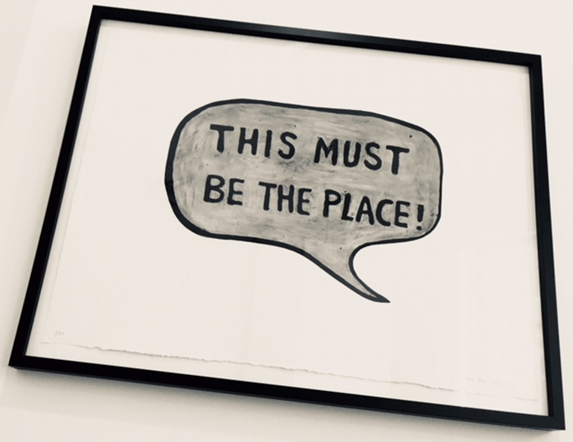 6
[Speaker Notes: Dvs samspelet som finns mellan olika typer av utövare och scener där alla delar är viktiga och beroende av varandra. Alla delar måste ges förutsättningar att verka. Att kulturskapare kan stanna och utvecklas i Uppsala och inte tvingas flytta från kommunen. Att det finns scener och arenor för olika behov.]
Remiss
Beslut om ett remissförslag antogs av kulturnämnden 18 juni
Extern remisstid 19 juni – 14 september
Extern remisskonferens 12 september (ca 50 deltagare)
Reviderat förslag 17 december till kulturnämnden
Lämnas över till kommunstyrelsen för fortsatt beredning
Beslut i kommunfullmäktige
Remisskonferens handlingsplan april 2019
7
[Speaker Notes: Intern remisskonferens 24 september]
Innehåll program
Modell med tre olika perspektiv
Målområde 1 Allas möjlighet att vara kulturellt delaktiga (kulturpolitik)
Målområde 2 Konstpolitik för ett vitalt och blomstrande samhälle
Målområde 3 Kulturplanering för en attraktiv, växande och hållbar kommun
9
[Speaker Notes: 1 Kulturell delaktighet har fokus på kommunens invånare och deras möjligheter att utöva och uppleva kultur.]
Genomgående perspektiv i inledning
Kulturpolitiken ska genomföras med hänsyn till tillgänglighets-, jämlikhets- och jämställdhetsperspektiv.
Uppsala kommun står bakom de globala utvecklingsmålen i Agenda 2030 och hållbarhetsarbetet utgår från perspektiven ekologisk, social och ekonomisk hållbarhet.
Alla är viktiga kulturbärare.
Uppsala ska ha ett konst- och kulturliv där alla kan delta.
10
1 Allas möjlighet att vara kulturellt delaktiga
Uppsala kommuns politik för kulturell delaktighet
främjar allas möjlighet att ta del av kultur och själva skapa; 
”Kulturen ska ha en bredd som möter olika behov. Anpassning ska ske så att personer med begränsad fysisk rörlighet eller annan funktionsnedsättning ska kunna delta.” ”Främja kulturdeltagande i grupper som tar del av kultur i mindre omfattning.” ”Ta del av kultur oavsett var man bor.”
- främjar demokrati, delaktighet och bildning
- främjar barns och ungas rätt till kultur och inflytande
11
[Speaker Notes: Armlängds avstånd (dåligt och bra)

Hållbart kulturellt ekosystem (t ex arena för dans) 

Dialog, kommunikation, marknadsföring (t ex mellan institutioner, till invånare m fl)
Lokaler, platser, scener (tillgång, tillgänglighet och kostnader, nytt konstmuseum)]
2 Konstpolitik för ett vitalt och blomstrande samhälle
Uppsala kommuns konstpolitik 
- värnar konstens integritet, oberoende och egenvärde
- främjar konstnärlig kvalitet
- stärker kreativitet, konstnärlig mångfald och utveckling
- verkar för hållbara villkor för konstformer och kulturskapare
- verkar för konstnärliga och kulturellt orienterade	utbildningar
12
[Speaker Notes: Armlängds avstånd (dåligt och bra)

Hållbart kulturellt ekosystem (t ex arena för dans) 

Dialog, kommunikation, marknadsföring (t ex mellan institutioner, till invånare m fl)
Lokaler, platser, scener (tillgång, tillgänglighet och kostnader, nytt konstmuseum)]
3 Kulturplanering för en attraktiv, växande och hållbar kommun
Uppsala kommuns kulturplanering 
- är en integrerad del av samhällsplaneringen
- utvecklar det offentliga rummet genom konstnärlig gestaltning
- främjar kulturarv som bevaras, används och utvecklas 
- utvecklar kulturella mötesplatser
- främjar kulturella och kreativa näringar
13
Inkomna synpunkter på programförslaget
Drygt 20 föreningar och ett antal privatpersoner har lämnat synpunkter
Bra program och skrivningar
Engagemang och vilja att fortsatt delta i arbetet
Definitioner av begrepp (kulturgaranti, kulturarv/kulturmiljö, folkbildning,  professionell)
Relation program – handlingsplan, graden av detaljnivå
Tillgänglighet och deltagande
Jämställdhets- och HBTQ-perspektiv
Äldreperspektiv
15
[Speaker Notes: Kulturgaranti (annan formulering eller i ordlista)
Lokaler, platser, scener (tillgång, tillgänglighet och kostnader, nytt konstmuseum)
Kulturarv – kulturmiljö (komplettering och revidering)
Folkbildning (skriva ut studieförbund om det är vad som avses)
Professionell (kriterier,  ”resan” till professionell kulturskapare) 


(människor med funktionsnedsättning)]
Lokaler, platser och scener
Låga trösklar och avgifter 
Armlängds avstånd
Arrangörer och deras roll
Hållbart kulturellt ekosystem
Dialog, kommunikation och marknadsföring
16
[Speaker Notes: Lokaler, platser, scener (tillgång, tillgänglighet och kostnader, nytt konstmuseum)
Olika avgifter t ex stadsteater och fria grupper kultur till skolan mm
Armlängds avstånd (dåligt och bra)
Hållbart kulturellt ekosystem (t ex arena för dans) 
Dialog, kommunikation, marknadsföring (t ex mellan institutioner, till invånare m fl)]
17
18